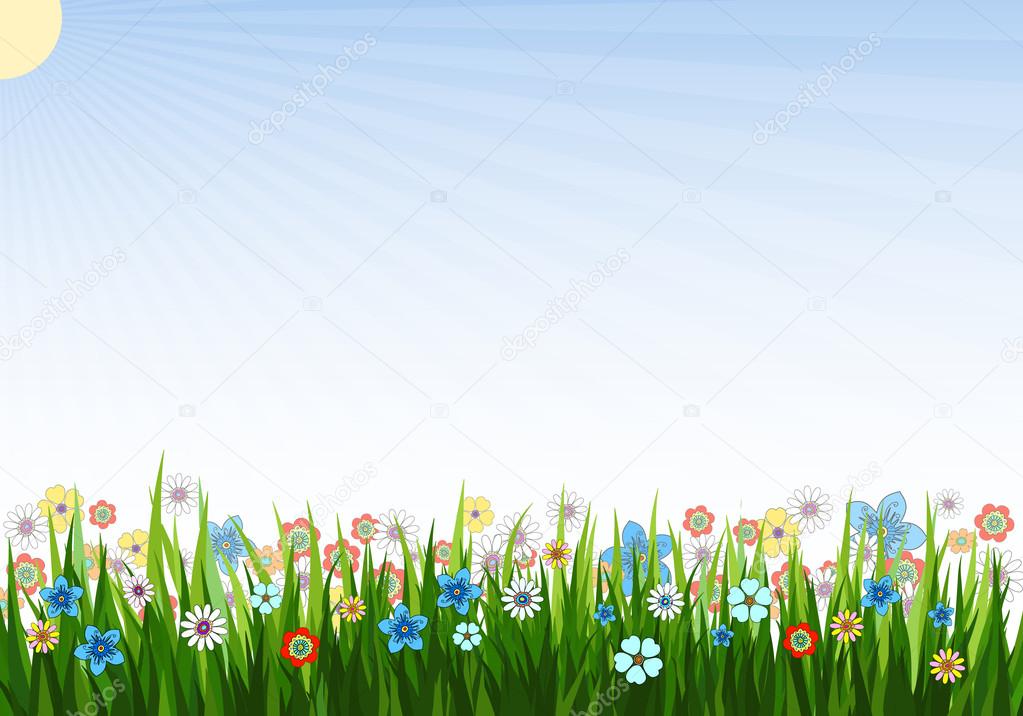 РППС группы № 4«Клубничка»средний возраст
Подготовили воспитатели: 
Бахичева М.В.,
 Семенищева Е.В.
2020 г
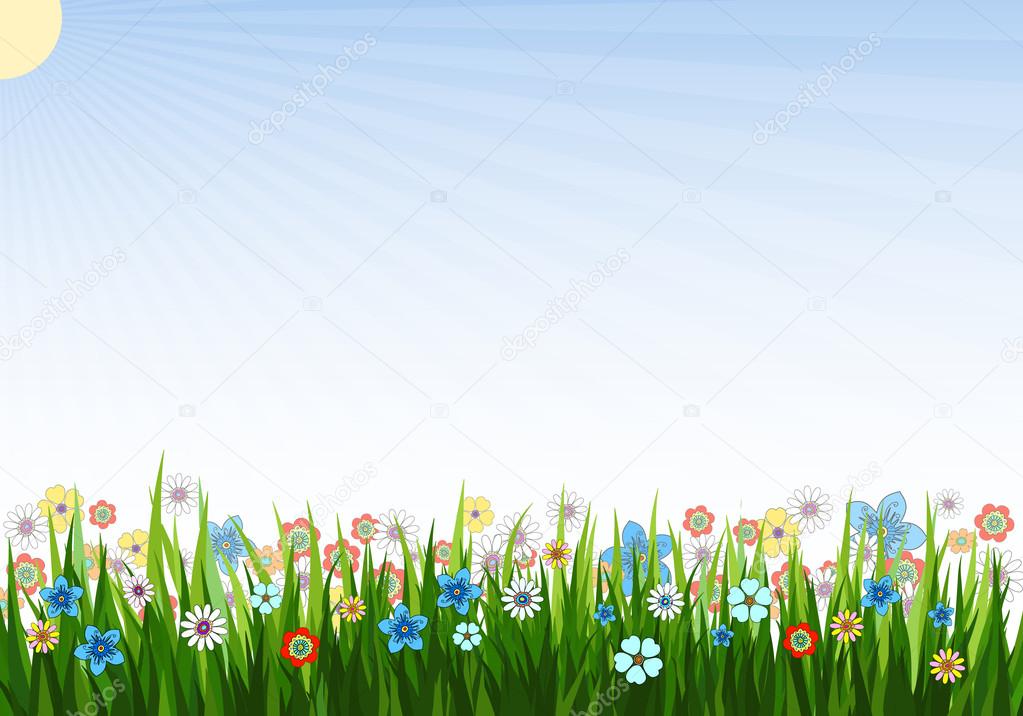 В течении года совершенствовали и пополняли РППС в группе
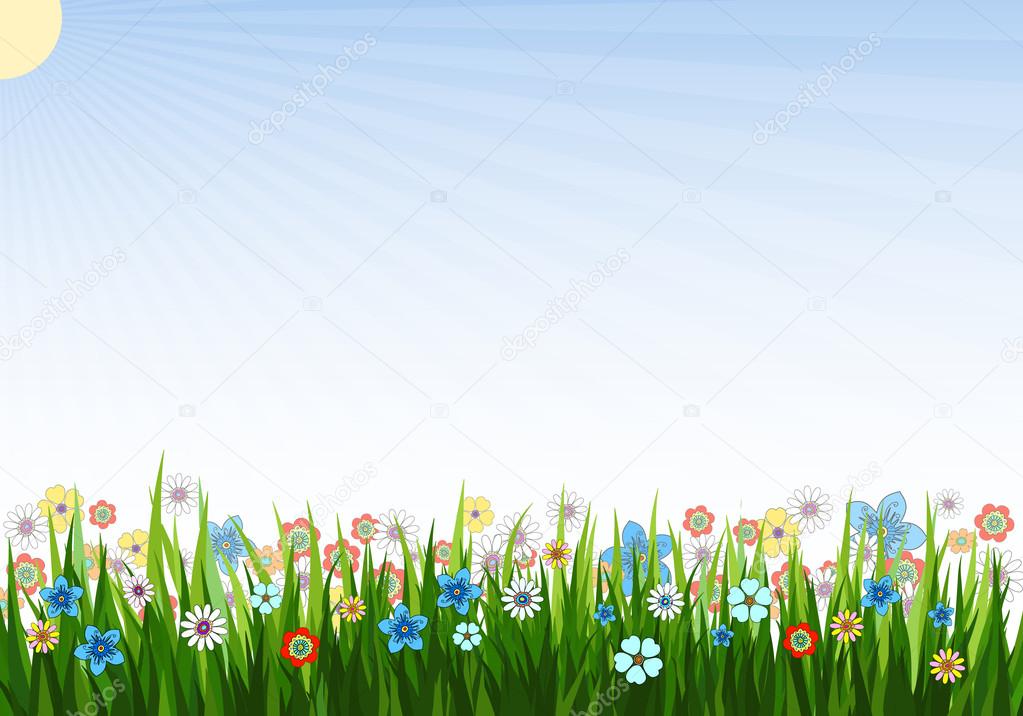 Математическое развитие, логика, мышление
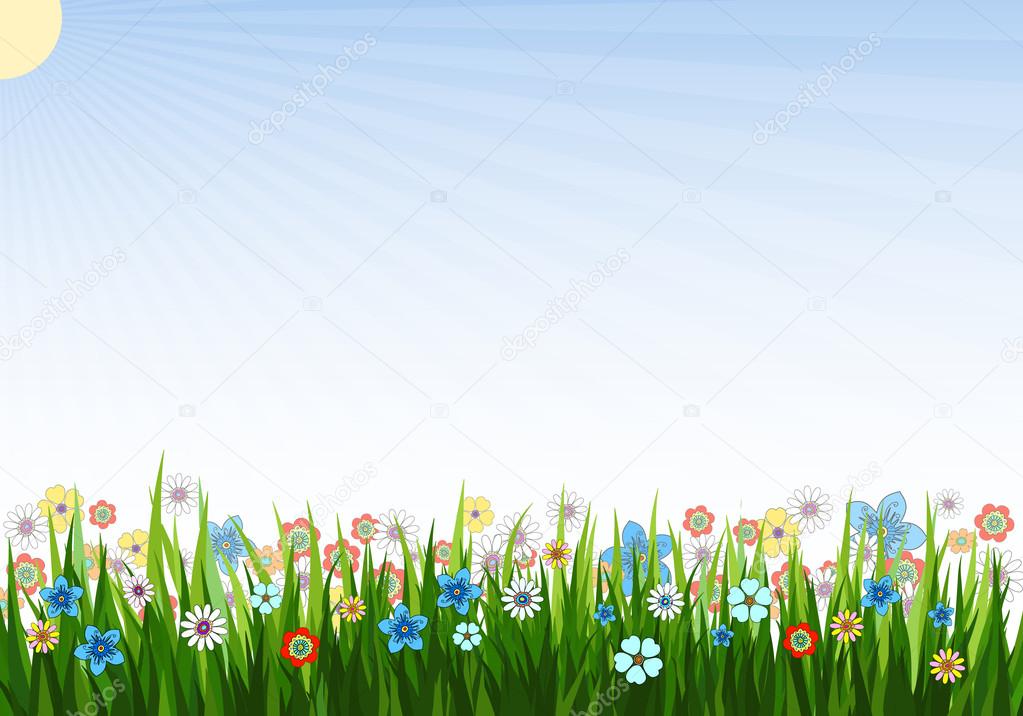 Конструирование
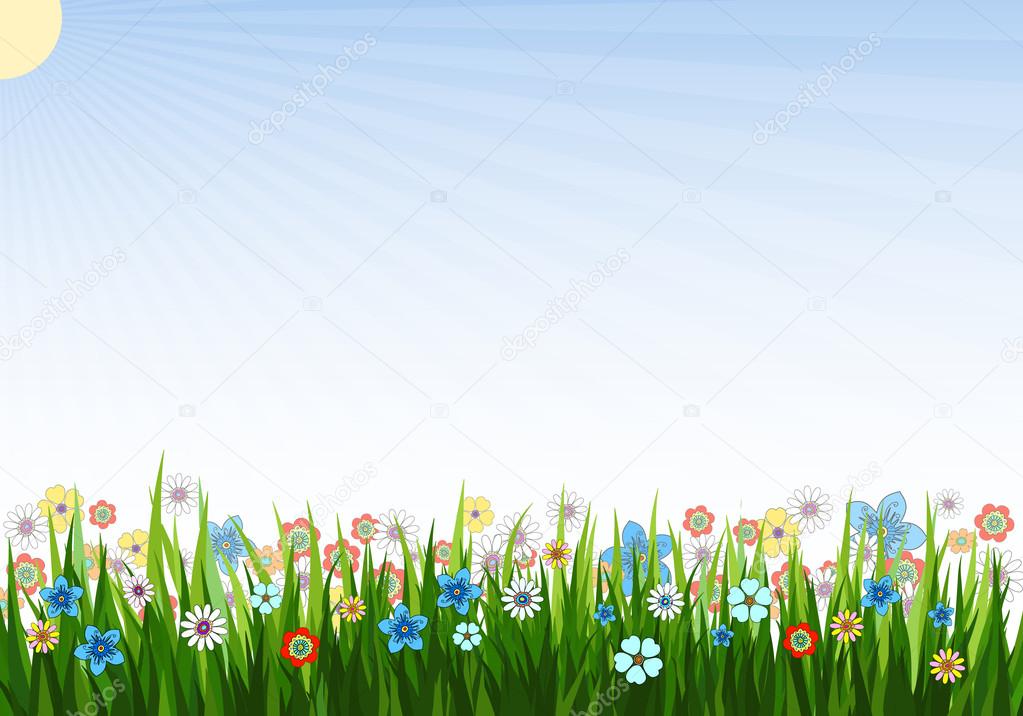 Транспорт , ПДД, безопасность
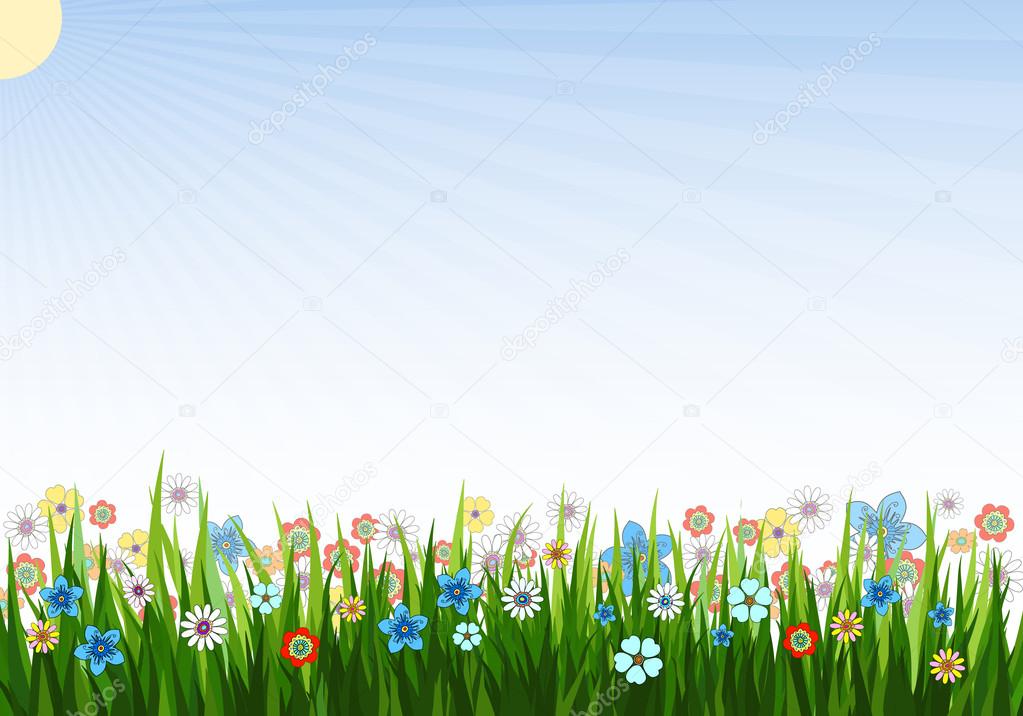 Сюжетно-ролевые игры
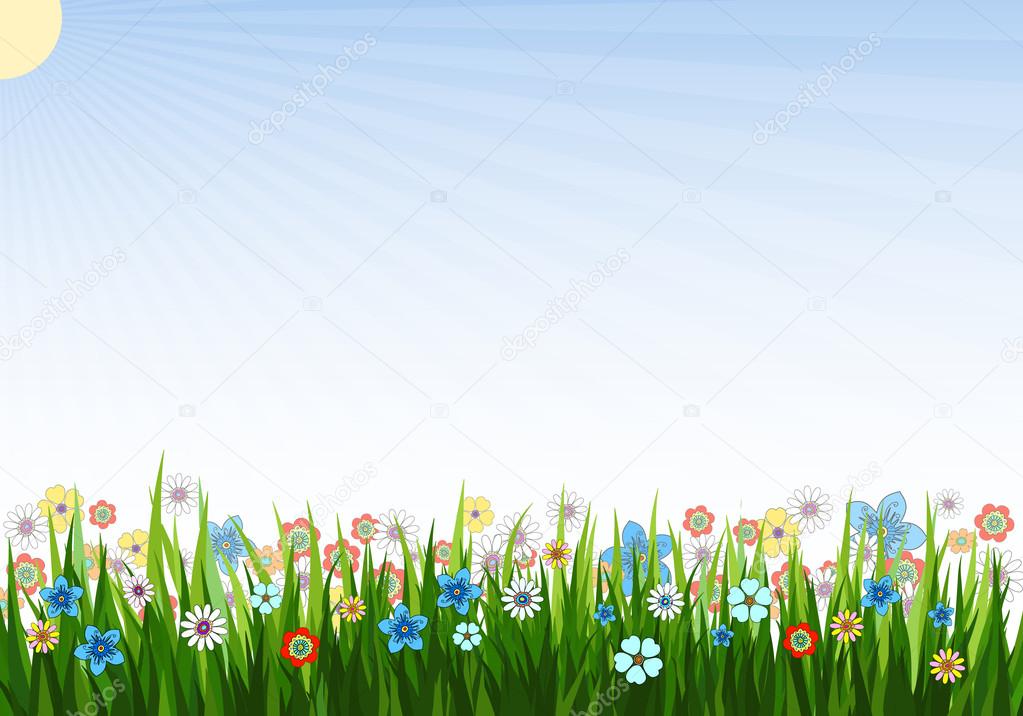 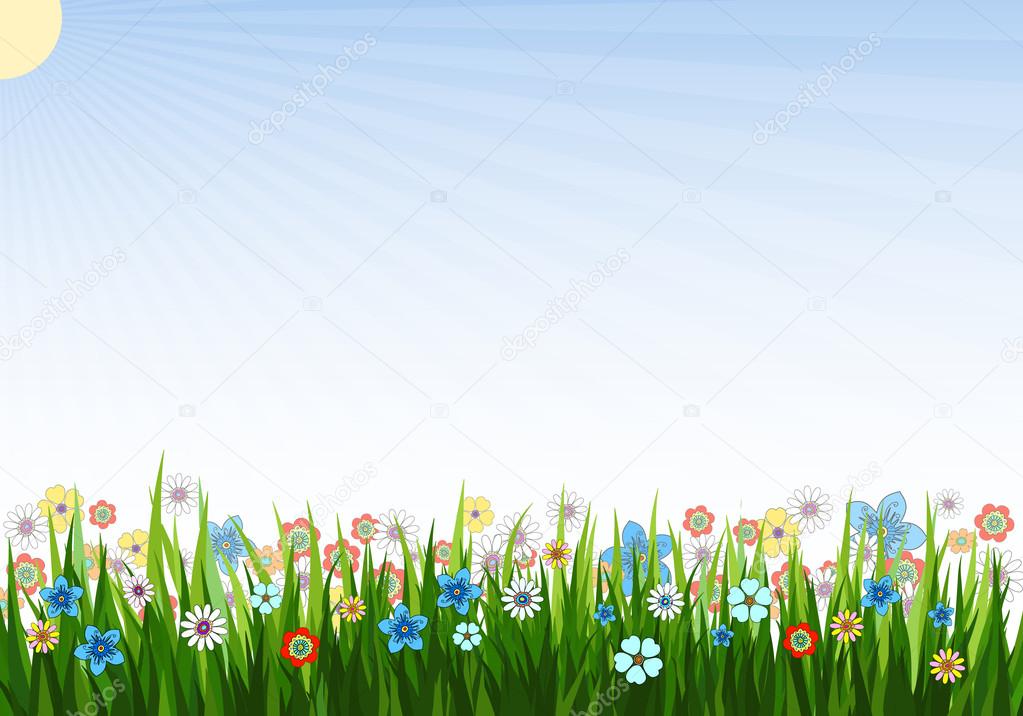 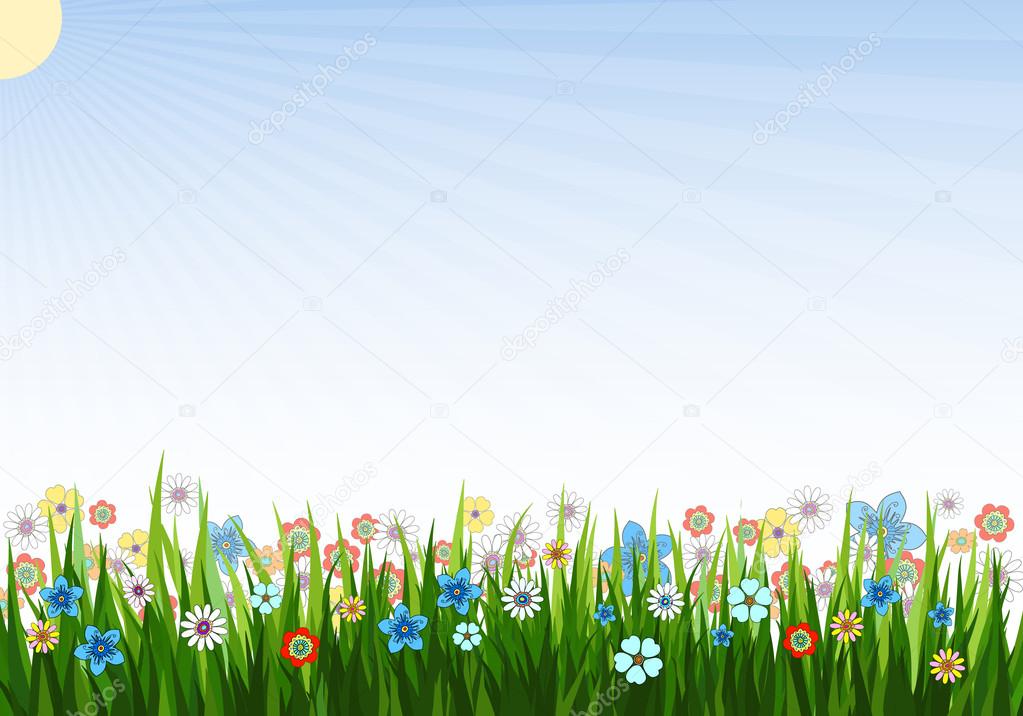 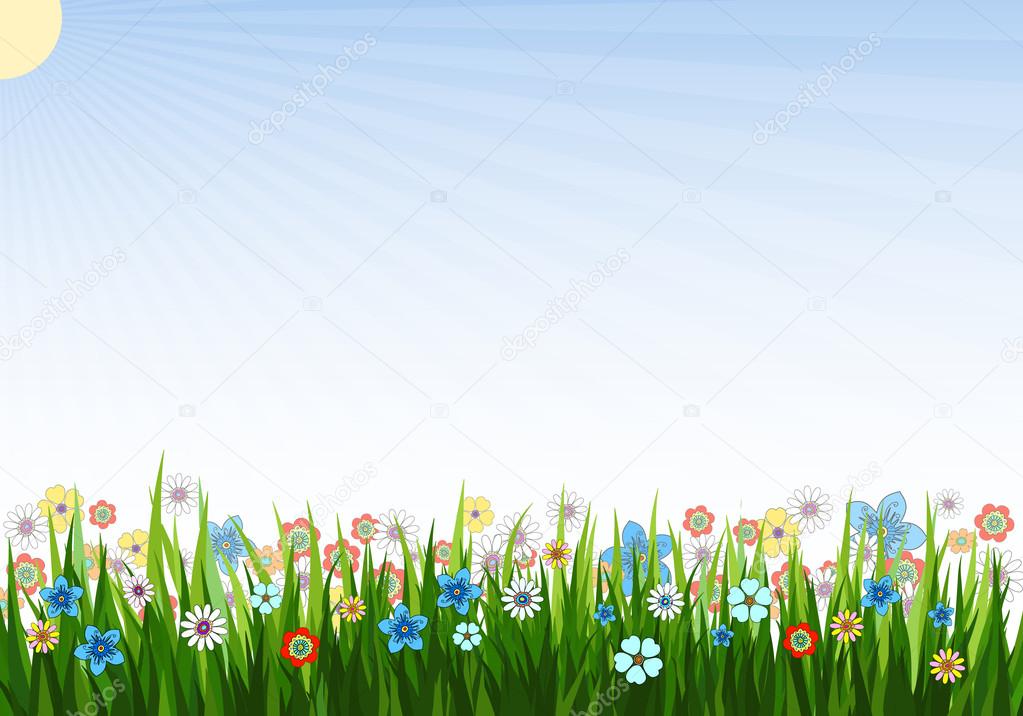 Развитие речи , книги, портреты авторов
Физическое развитие
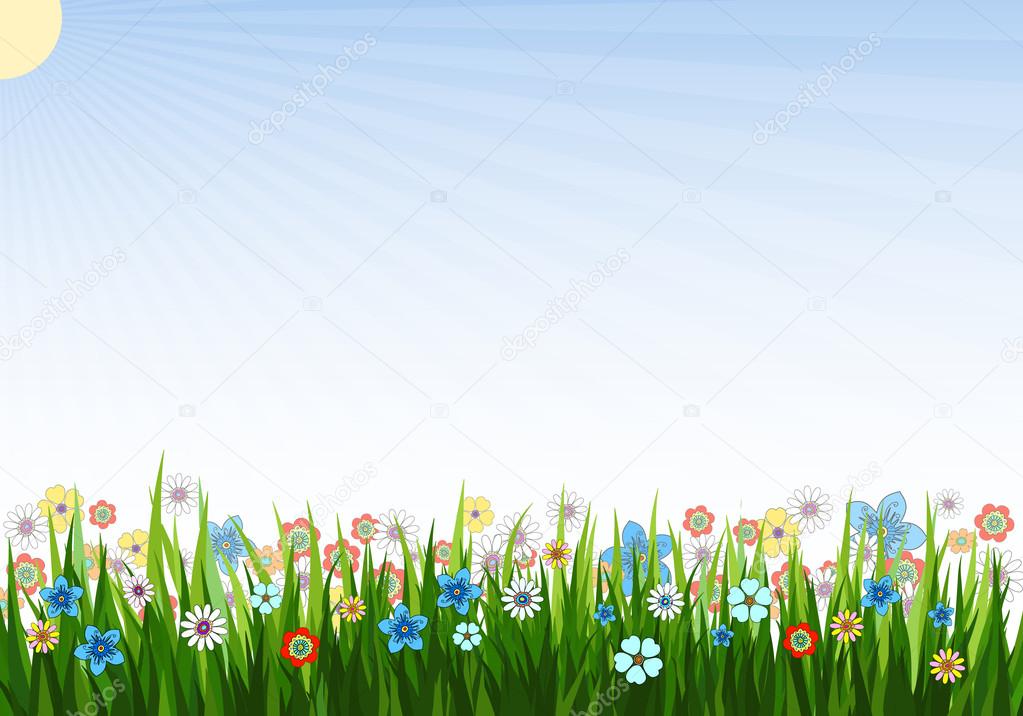 Театрализованная деятельность и музыкальное развитие
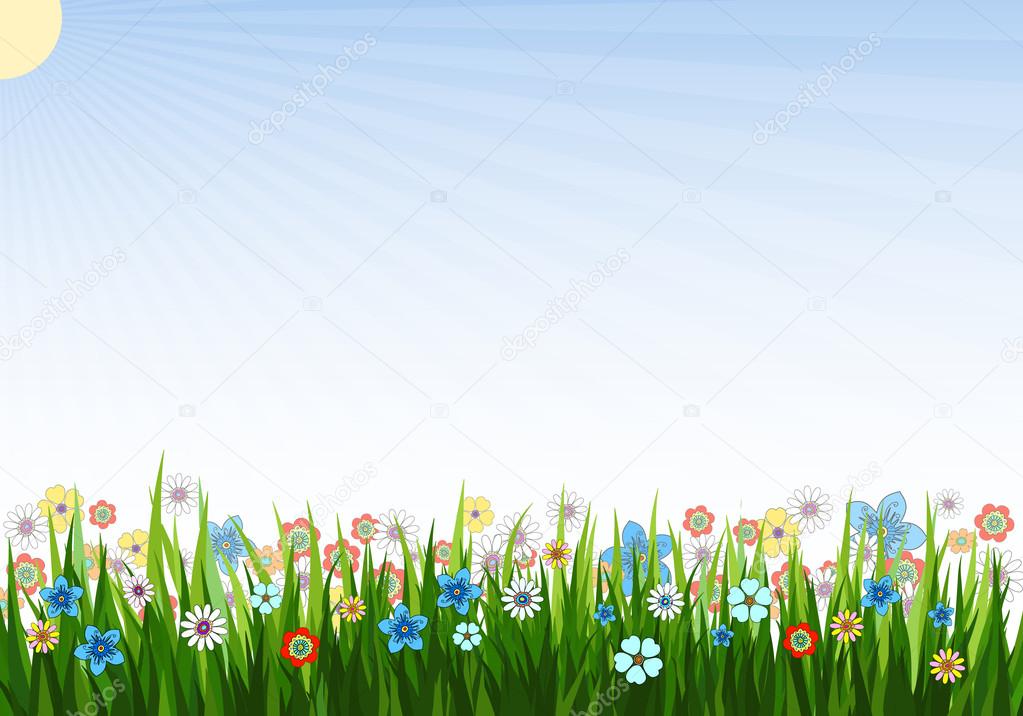 Ознакомление с окружающим миром и природой
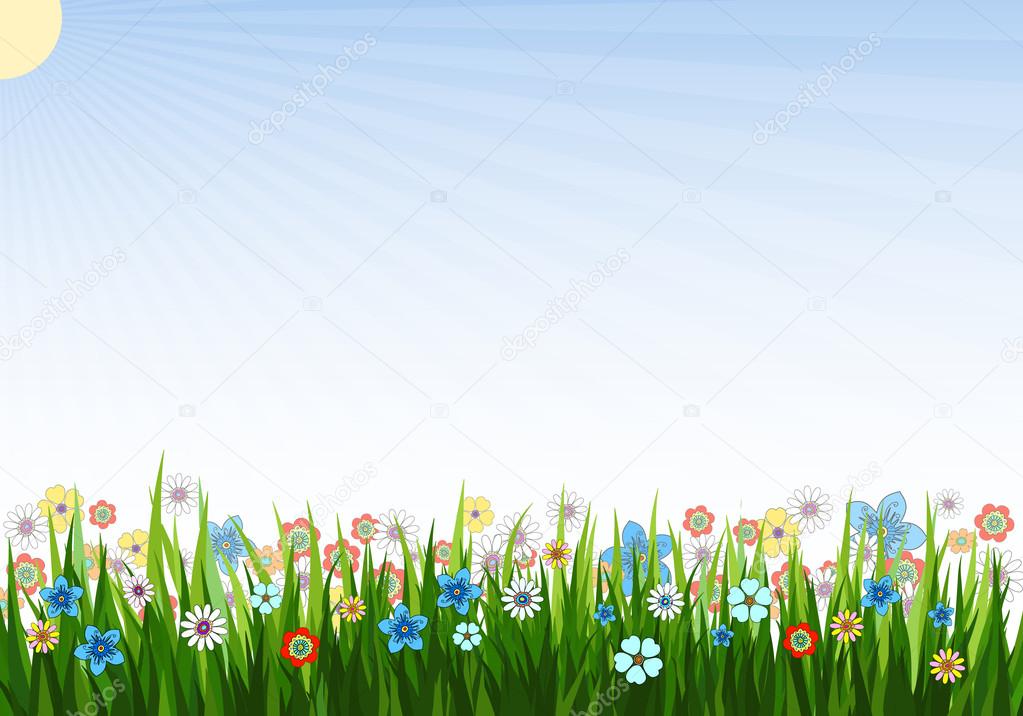 Изодеятельность
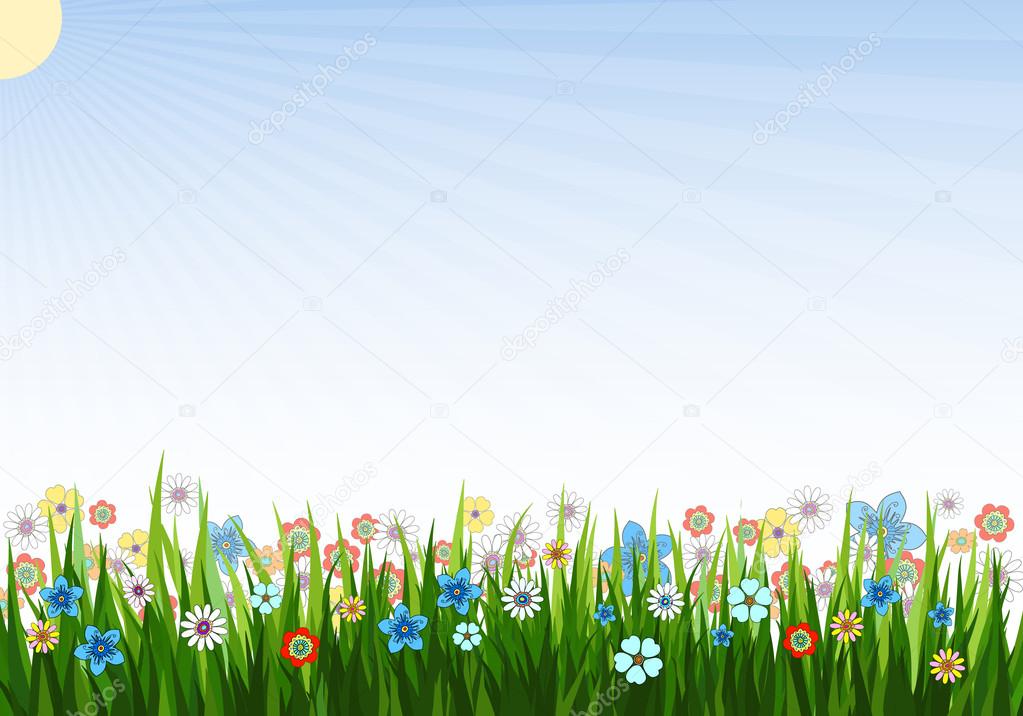 Настроение и эмоции